If you want to have notes without taking notes, 
Go to OrHaOlam.com
WITHOUT WIFI
Click on downloads, messages, 2018 messages
Today’s should be on the top.
Good news from Israel
https://youtu.be/3n5A_eA1K8Y
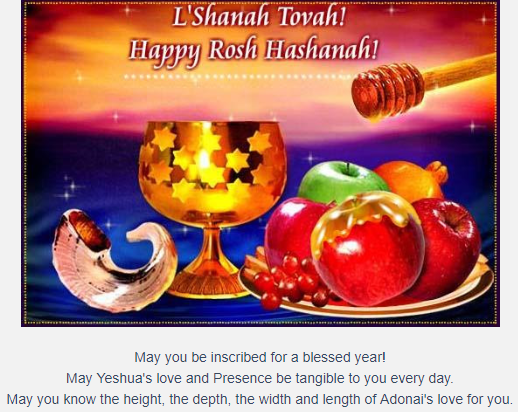 [Speaker Notes: Holiday greeting for Rosh HaShanah.
[from Zeitlers newletter]]
Astronomical news
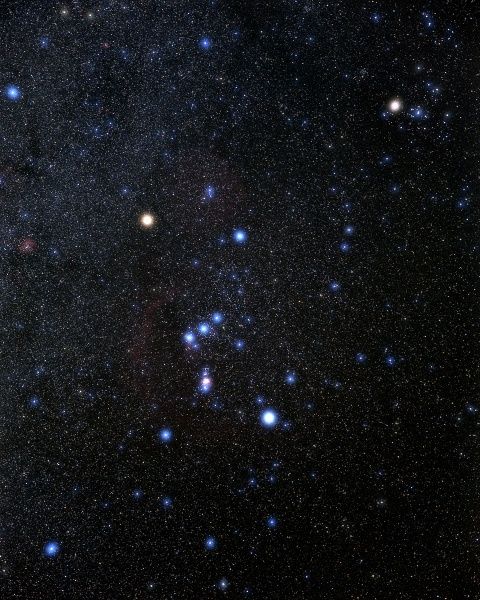 Constellation Orion
[Speaker Notes: https://www.google.com/search?q=orion+constellation&safe=active&source=lnms&tbm=isch&sa=X&ved=0ahUKEwjywZDSspDdAhVKKawKHd4EB9EQ_AUICigB&biw=1165&bih=826#imgdii=mwVKNwLdYqiwRM:&imgrc=wwfYRpHRYHTr5M:

See the belt, shoulders, knees, bow?]
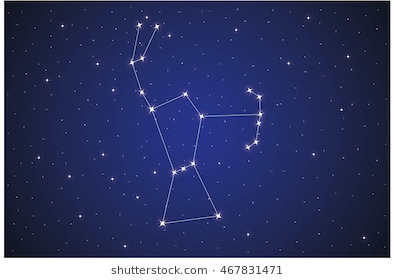 Orion with 
bow
[Speaker Notes: https://www.google.com/search?q=orion+constellation&safe=active&source=lnms&tbm=isch&sa=X&ved=0ahUKEwjywZDSspDdAhVKKawKHd4EB9EQ_AUICigB&biw=1165&bih=826#imgrc=mroWAJBklBqJxM:]
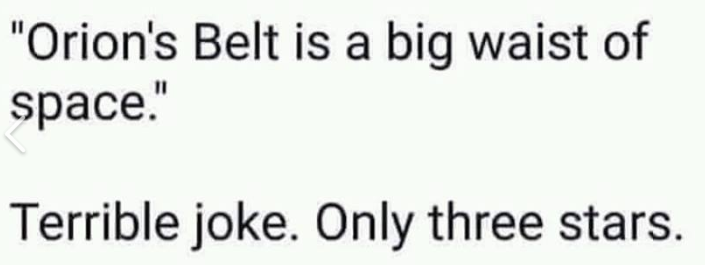 From Suzanne Alongi
[Speaker Notes: From Suzanne Alongi]
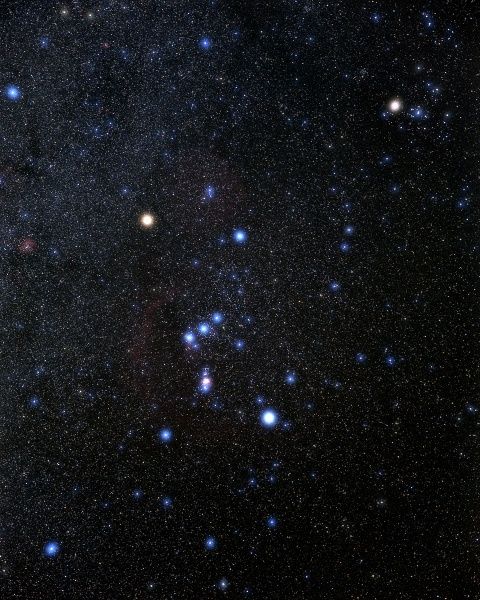 [Speaker Notes: https://www.google.com/search?q=orion+constellation&safe=active&source=lnms&tbm=isch&sa=X&ved=0ahUKEwjywZDSspDdAhVKKawKHd4EB9EQ_AUICigB&biw=1165&bih=826#imgdii=mwVKNwLdYqiwRM:&imgrc=wwfYRpHRYHTr5M:]
Since we have restarted oneg, I failed to mention that for the 40 day fast, were were doing 
No oneg = NONEG.  Jeff Arnold.   
But speaking of food…
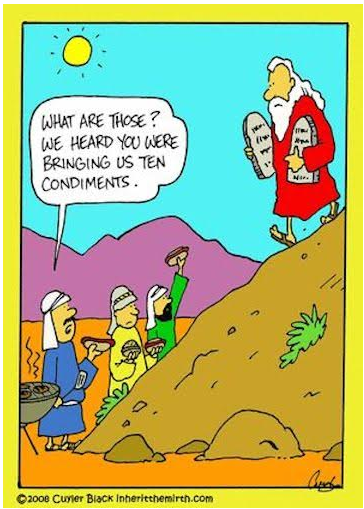 [Speaker Notes: Lastly…]
New Men’s Room distress instruction sign,
since we have a motion sensor light switch:
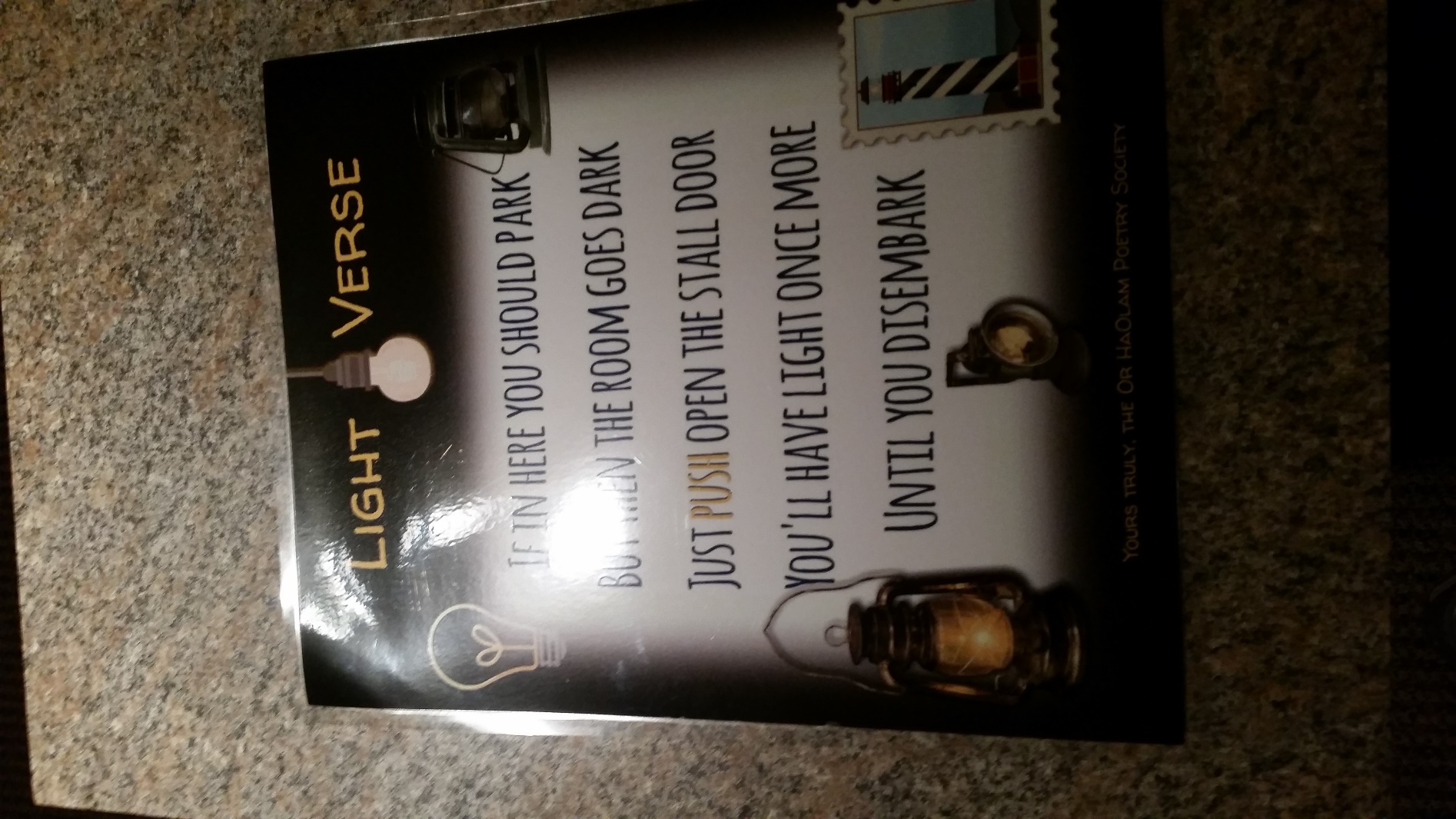 [Speaker Notes: Rebbetzin Dawn’s poetry, 
Lori Wilson’s graphic design

Continuing in our series]
מַתִּתְיָהוּ Mattityahu  
(Matthew) 24:31
Mattityahu (Matthew) 24:31
‏ וְהוּא יִשְׁלַח אֶת מַלְאָכָיו בְּשׁוֹפָר גָּדוֹל     
 He will send out his angels with a great shofar;
Mattityahu (Matthew) 24:31
‏ וִיקַבְּצוּ אֶת בְּחִירָיו מֵאַרְבַּע הָרוּחוֹת, מִקְצוֹת הַשָּׁמַיִם עַד קְצוֹתָם.     
and they will gather together his chosen people from the four winds, from one end of heaven to the other.
[Speaker Notes: Pretty relevant scripture the day before Rosh HaShannah, day of Shofars.

Summary of dreadful chapter:]
Don’t be deceived!  Many in My   Name. vss. 4-5
Wars, famines, earthquakes…beginning of birth-pains. vss. 6-8
Imprisoned, hated, executed, betrayed  vss. 9-10
False prophets  vs. 11
[Speaker Notes: First three external to community for the most part.  #4 internal.]
Love Grow Cold vs. 12-13
Worst of Times vss. 14-24
False Messiahs  vss. 23-26
Like Lightning, great slaughter [vultures gather]. vss. 27-28
Incalculable Astronomical Chaos
Mattityahu (Matthew) 24:29
‏ ”מִיָּד אַחֲרֵי צָרַת הַיָּמִים הָהֵם תֶּחְשַׁךְ הַשֶּׁמֶשׁ וְהַיָּרֵחַ לֹא יַגִּיהַּ אוֹרוֹ,     
  
 “But immediately following the trouble of those times, the sun will grow dark, the moon will stop shining,
Mattityahu (Matthew) 24:30
אָז יֵרָאֶה אוֹת בֶּן־הָאָדָם בַּשָּׁמַיִם וְאָז יִסְפְּדוּ כָּל מִשְׁפְּחוֹת הָאָרֶץ     
  
 “Then the sign of the Son of Man will appear in the sky, all the tribes of the Land will mourn,
Mattityahu (Matthew) 24:30
אוְיִרְאוּ אֶת בֶּן־הָאָדָם בָּא "עִם עַנְנֵי הַשָּׁמַיִם בִּגְבוּרָה וּבְכָבוֹד רַב.     
  
and they will see the Son of Man coming on the clouds of heaven with tremendous power and glory.”
[Speaker Notes: Here is our text for today:]
Mattityahu (Matthew) 24:31
‏ וְהוּא יִשְׁלַח אֶת מַלְאָכָיו בְּשׁוֹפָר גָּדוֹל     
 He will send out his angels with a great shofar;
Mattityahu (Matthew) 24:31
‏ וִיקַבְּצוּ אֶת בְּחִירָיו מֵאַרְבַּע הָרוּחוֹת, מִקְצוֹת הַשָּׁמַיִם עַד קְצוֹתָם.     
and they will gather together his chosen people from the four winds, from one end of heaven to the other.
[Speaker Notes: Two thoughts here: shofar, gathering.

Judgement of His people signified by a great shofar is a longstanding theme in Jewish thought.]
Shmot/Ex 19.16  In the morning of the third day, there was thundering and lightning, a thick cloud on the mountain, and the blast of an exceedingly loud shofar. All the people in the camp trembled.
 וַיְהִי קוֹל הַשֹּׁפָר הוֹלֵךְ וְחָזֵק מְאֹד
Shmot/Ex 20.18-19 All the people witnessed the thundering and the lightning, and the sound of the shofar, and the mountain smoking. When the people saw it, they trembled and stood far off. So they said to Moses, “You, speak to us, and we will listen, but do not let God speak to us, or we will die.”
[Speaker Notes: G-d is a master of special effects.

Do not let G-d speak to us.   Shma!?  שמע

Judgement gathering of His people signified by a great shofar is a longstanding theme in Jewish thought.]
Yeshayahu/Is 27.13 On that day a great shofar will sound. Those lost in the land of Ashur will come, also those scattered through the land of Egypt; and they will worship Adoni on the holy mountain in Yerushalayim.
[Speaker Notes: This tradition finds expression, for example, in the Amidah, recited in every weekday synagogue service; its tenth blessing reads,]
"Sound the great shofar for our freedom, and raise the banner [or: "raise the miracle"] to gather our exiles, and gather us into one from the four corners of the earth. Blessed are you, Adonai, who gathers the dispersed of his people Israel.“   We pray the Siddur on the third Thursday of the month, here at 6:30 a.m.   This month at 4th Thursday כי YK
[Speaker Notes: May it be so tomorrow, Sunday night through Monday.]
1 Thes. 4.16 For the Lord himself will come down from heaven with a rousing cry, with a call from one of the ruling angels, and with God’s shofar; those who died united with the Messiah will be the first to rise;
1 Thes. 4.16   then we who are left still alive will be caught up with them in the clouds to meet the Lord in the air; and thus we will always be with the Lord.
1 Cor 15.51-52 Look, I will tell you a secret — not all of us will die! But we will all be changed! It will take but a moment, the blink of an eye, at the final shofar. For the shofar will sound, and the dead will be raised to live forever, and we too will be changed.
Zekh 9.14-16 Adoni will appear over them, and his arrow will flash like lightning. Adonai Elohim will blow the shofar and go out in the whirlwinds of the south.  Adoni-Tzva’ot will defend them…On that day Adoni their God will save them as the flock of his people; for they will be like gems in a crown.
[Speaker Notes: We have great shofarists, but G-d Himself!!]
4 Ezra 6:20, 23-26  a Jewish work completed around 120 C.E.  ”When the age about to pass away is sealed, then the books will be opened before the firmament, and all will see it together... and the shofar will sound, at which all men, when they hear it, will be struck with sudden fear…
4 Ezra 6:20, 23-26   and the springs of the fountains will stand still so that for three hours they will not flow. Whoever survives all these things I have foretold to you will be saved and will see my salvation and the end of my world.”
[Speaker Notes: So, when will this shofar sound, relative to other end time events?  Relative to the harrowing events of this chapter.]
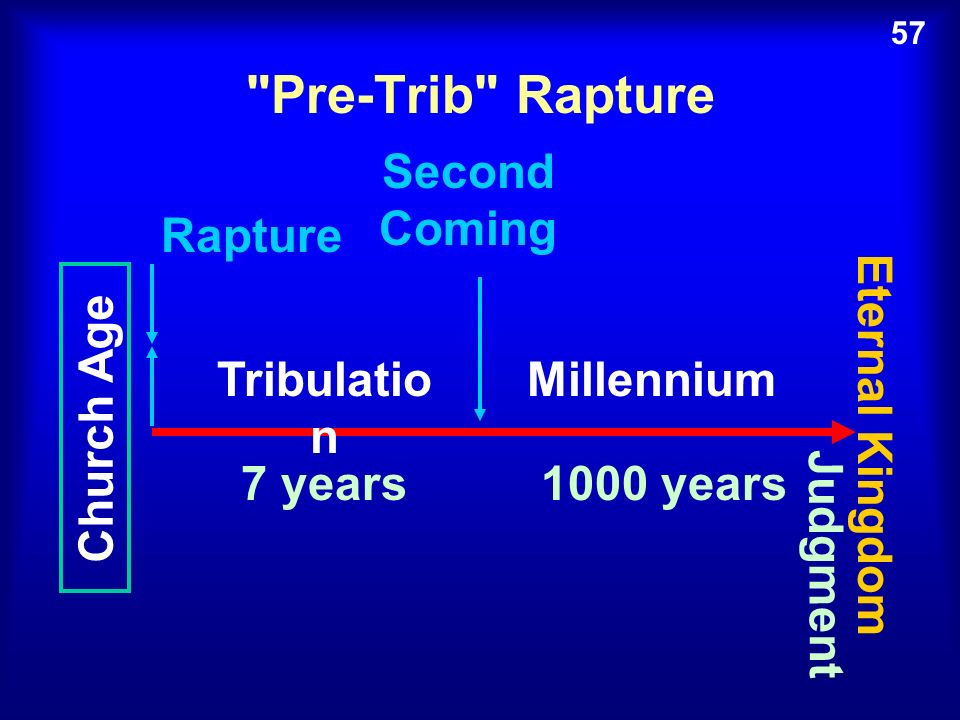 [Speaker Notes: https://www.google.com/search?q=pre+tribulation+rapture&safe=active&source=lnms&tbm=isch&sa=X&ved=0ahUKEwj7mO2VyqndAhVHIKwKHUpeArAQ_AUICygC&biw=1165&bih=826#imgdii=2olwBCWrDMCC5M:&imgrc=c-1gTXJ_RMEkHM:

I was taught pre-Trib secret rapture as new believer in 1969.   Featured in Left Behind movie series.
Other possible constructs:]
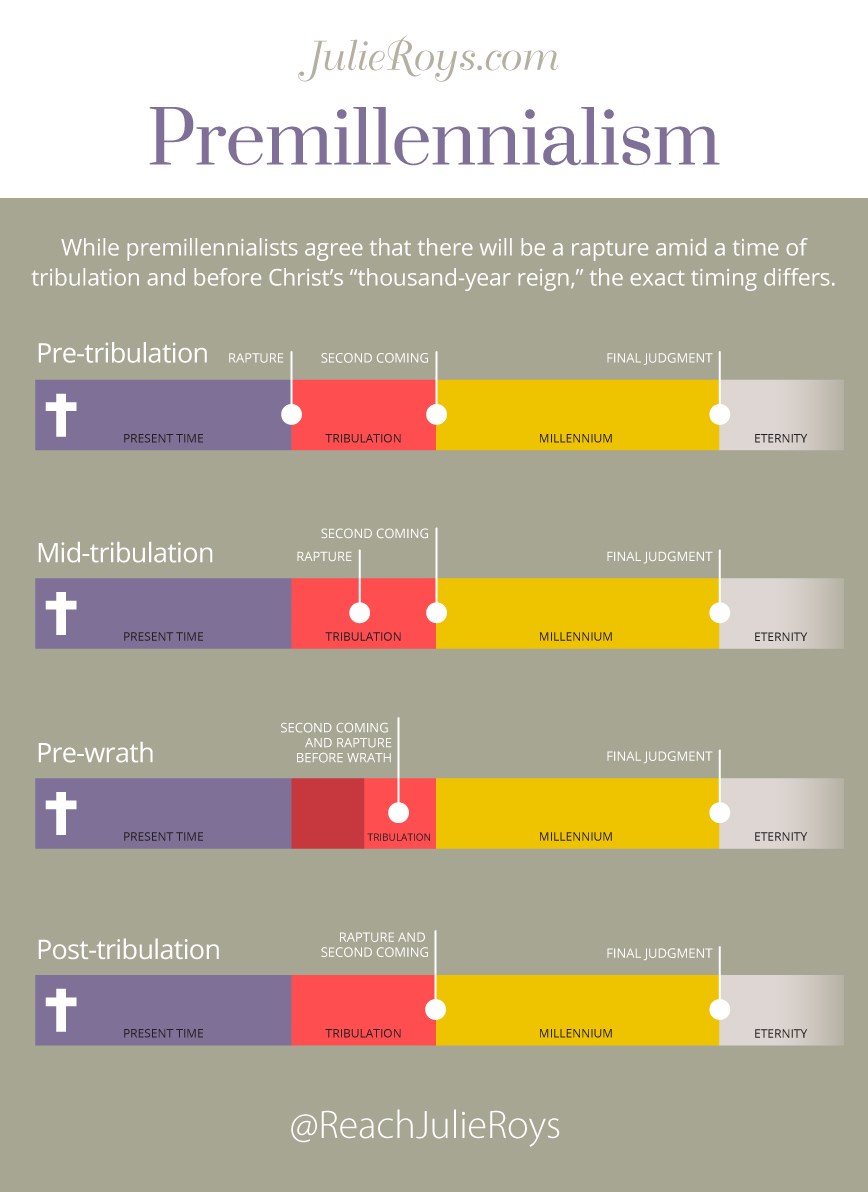 [Speaker Notes: http://julieroys.com/making-sense-of-premillennialism-when-will-the-rapture-and-tribulation-occur/]
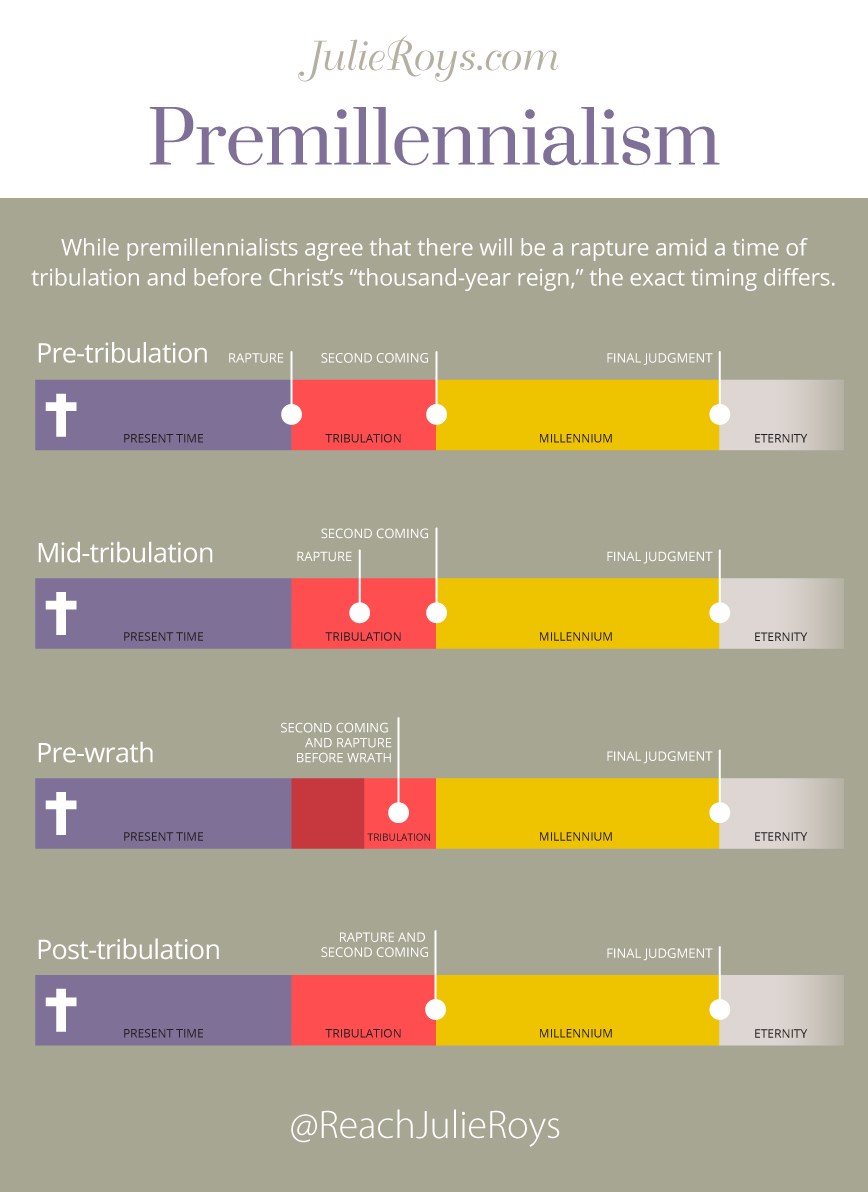 [Speaker Notes: http://julieroys.com/making-sense-of-premillennialism-when-will-the-rapture-and-tribulation-occur/
Seals, shofars, vials of wrath]
Mattityahu (Matthew) 24:31
‏ וְהוּא יִשְׁלַח אֶת מַלְאָכָיו בְּשׁוֹפָר גָּדוֹל     
 He will send out his angels with a great shofar;
[Speaker Notes: I’m not so sure of the order of event anymore, but I’m more sure that they will happen!

Hard to be very secret disappearance if great shofar]
Mattityahu (Matthew) 24:31
‏ וִיקַבְּצוּ אֶת בְּחִירָיו מֵאַרְבַּע הָרוּחוֹת, מִקְצוֹת הַשָּׁמַיִם עַד קְצוֹתָם.     
and they will gather together his chosen people from the four winds, from one end of heaven to the other. [astronauts?]
[Speaker Notes: Shofar, gathering.  For sure!  Maybe tomorrow on Rosh HaShannah, the Festival of Shofars!]
So, shofar to call, alert then gather his chosen.  

Who are His chosen??
Ber/Gen 12.1 Now Adoni said to Avram, “Get yourself out of your country, away from your kinsmen and away from your father’s house, and go to the land that I will show you.
[Speaker Notes: Why did G-d chose Avraham?  Sovereign choice?  Maybe there’s a bit more to it.  Maybe…]
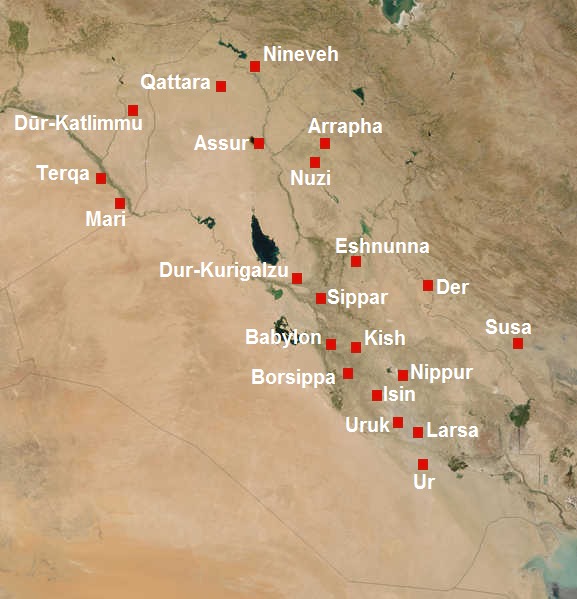 [Speaker Notes: https://upload.wikimedia.org/wikipedia/commons/f/fa/Meso2mil-English.JPG]
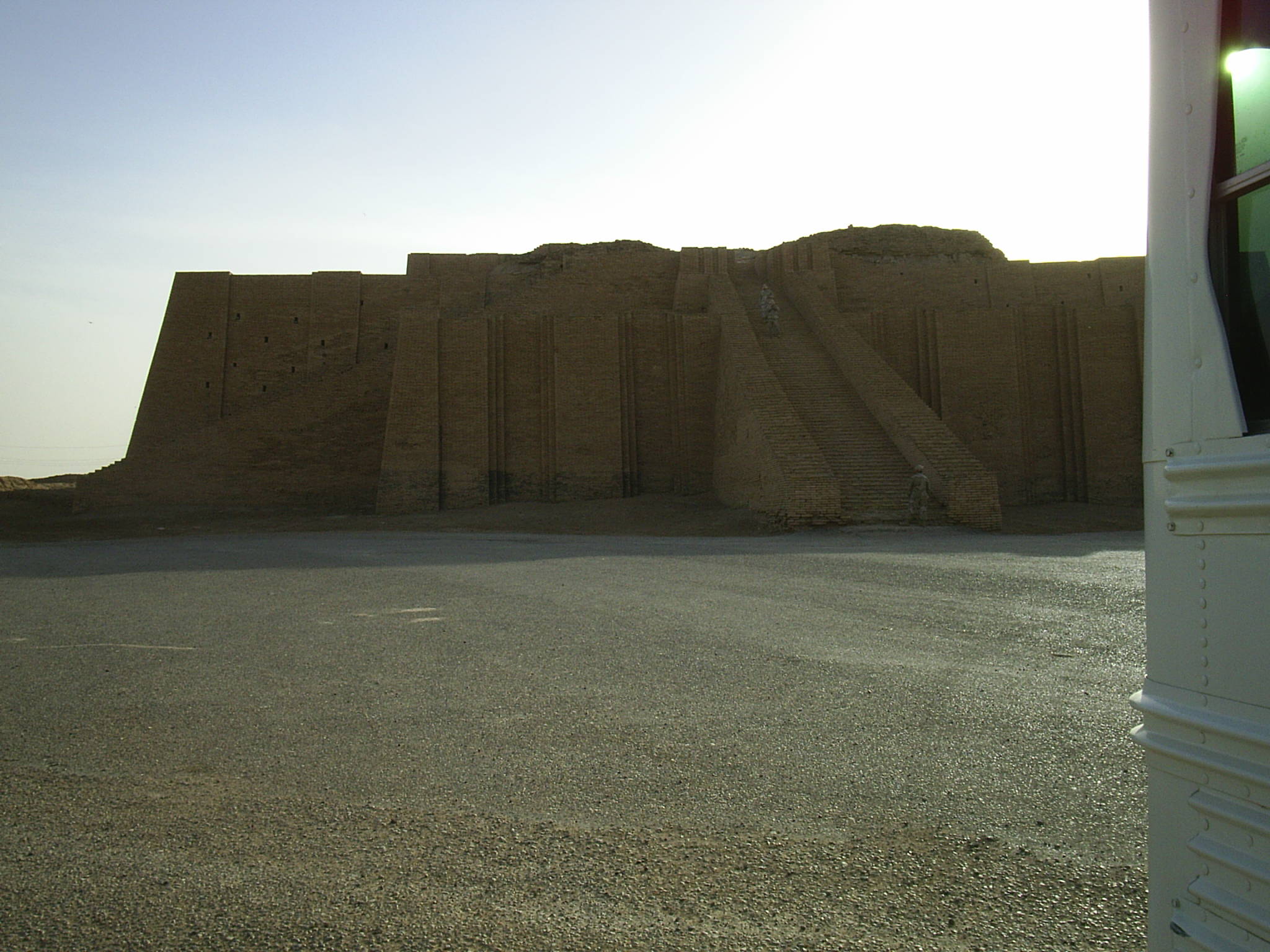 Ziggurat in Ur
Ziggurat in Ur
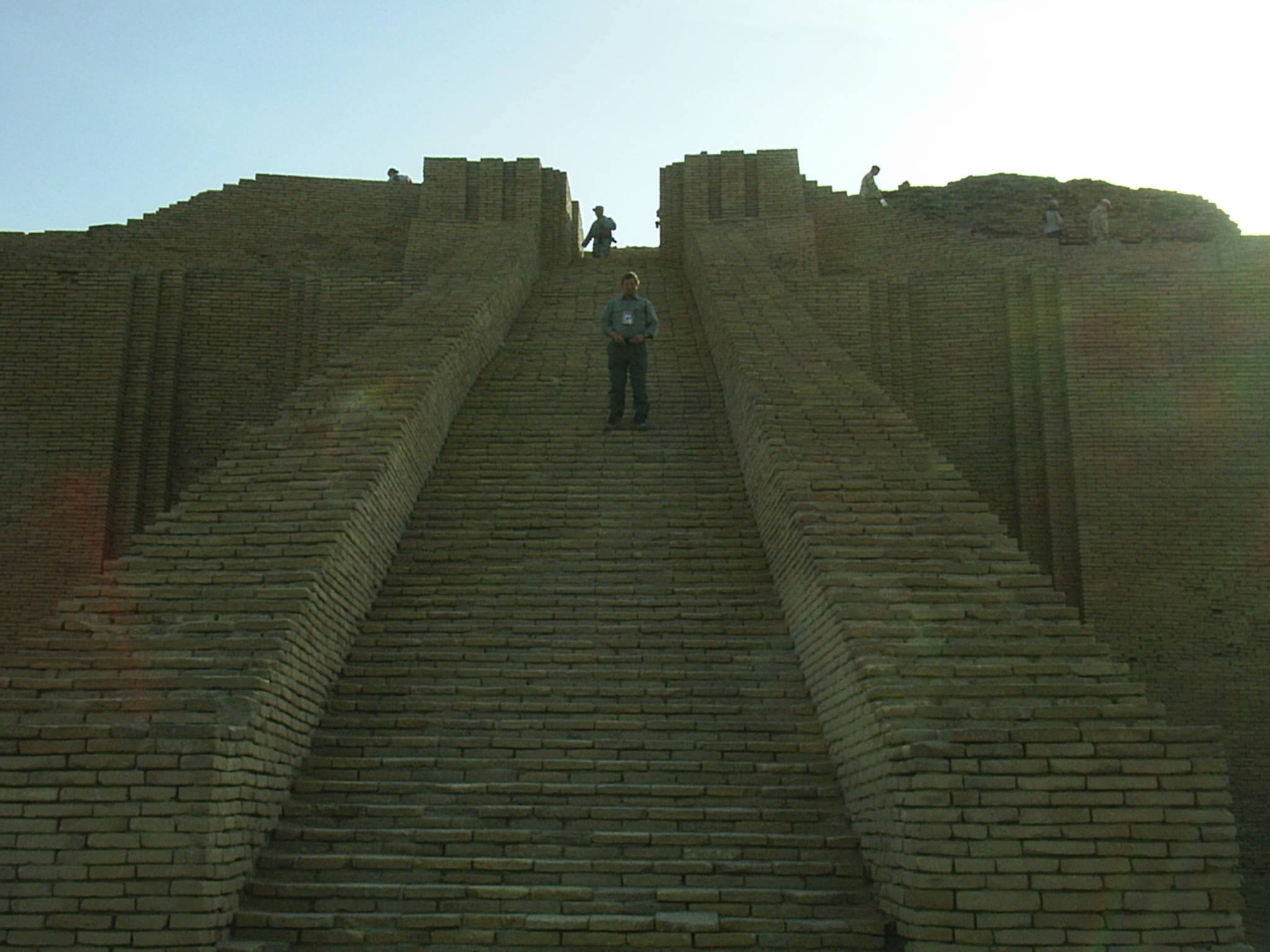 Ziggurat in Ur
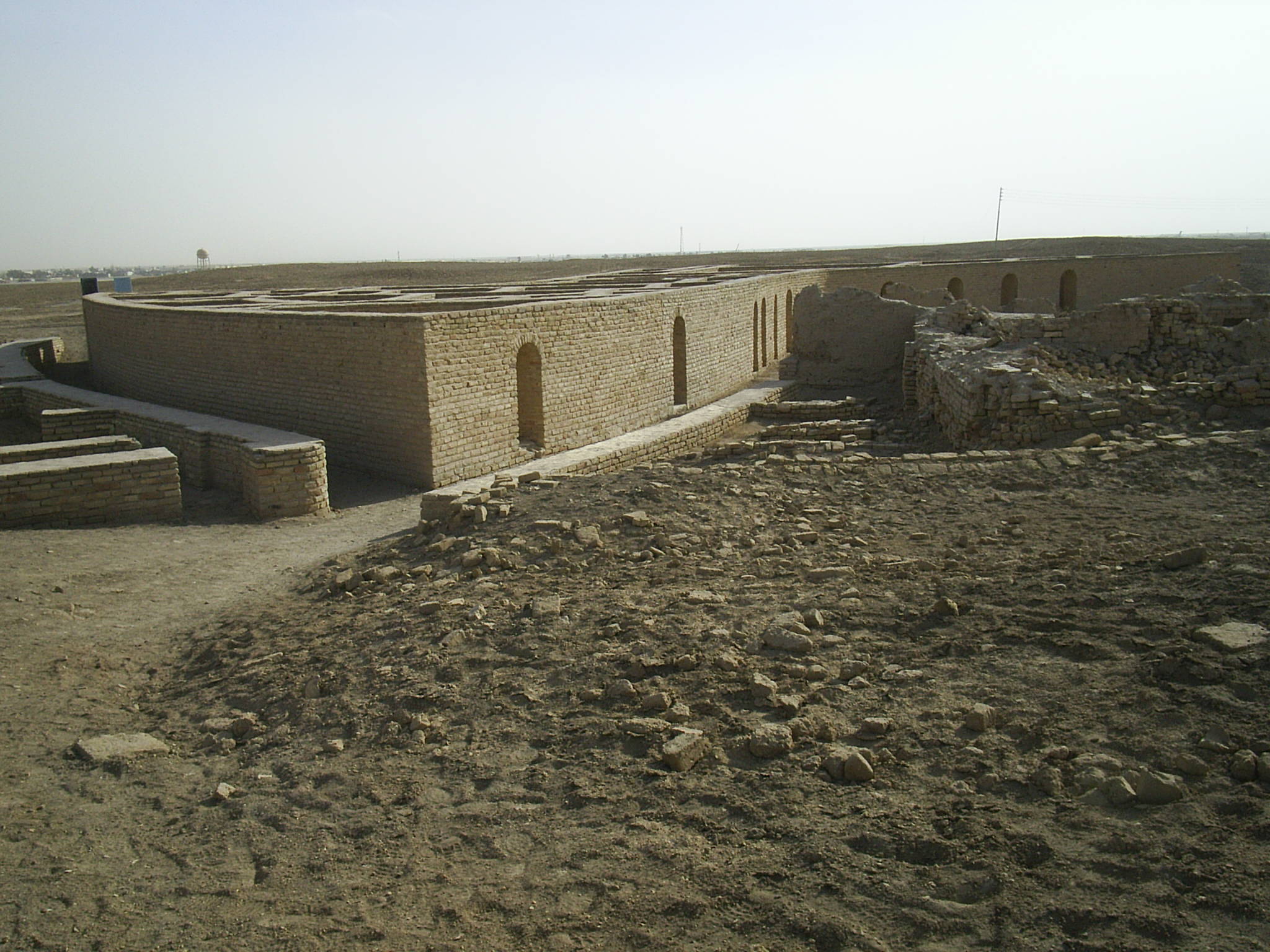 Avraham’s house in Ur
[Speaker Notes: Speculative, rebuilt from ruins.  But some evidence.]
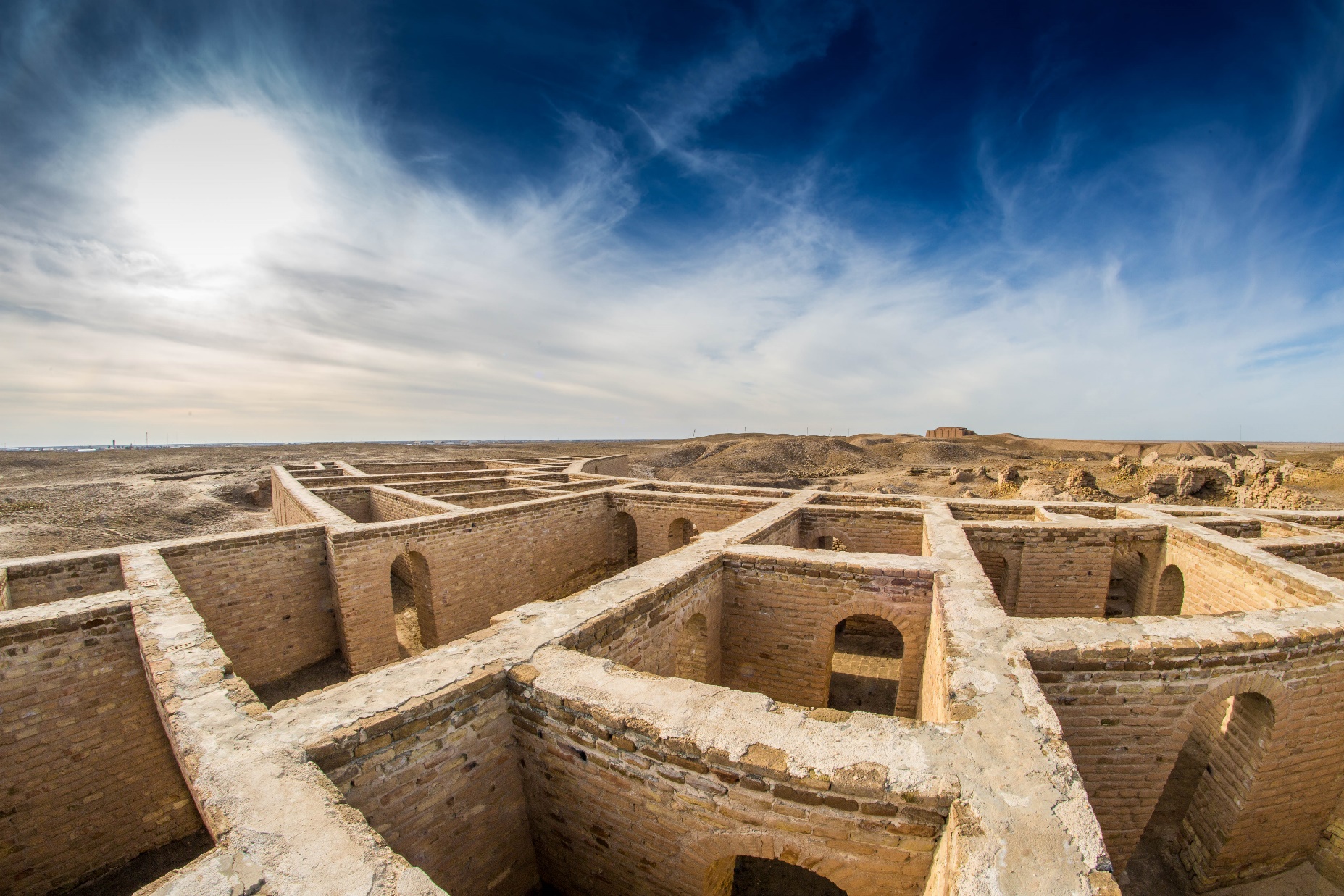 Avraham’s house in Ur
[Speaker Notes: https://upload.wikimedia.org/wikipedia/commons/a/a0/20160105-Abraham_house_in_Ur_Iraq.jpg]
Avraham’s house in Ur
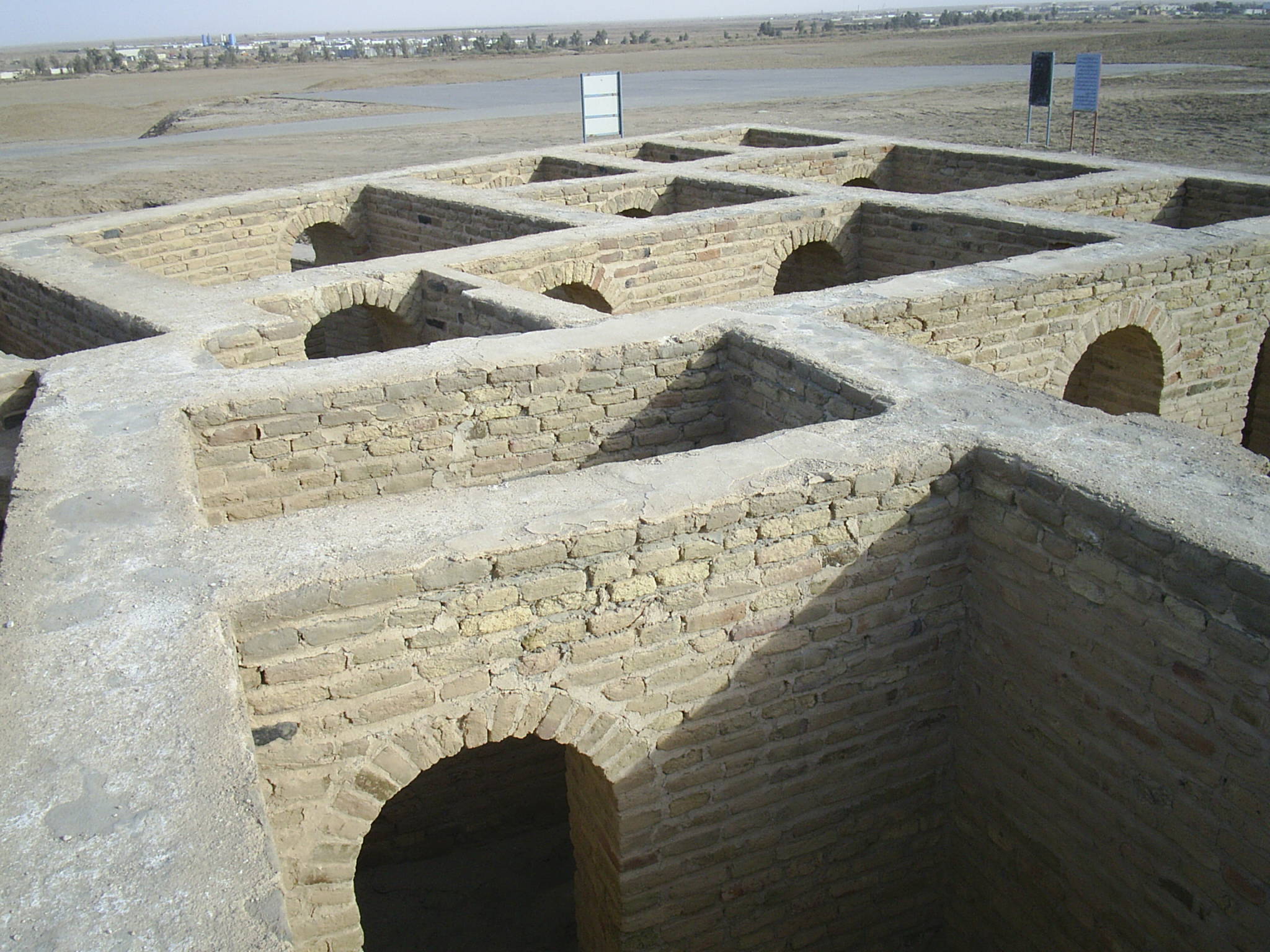 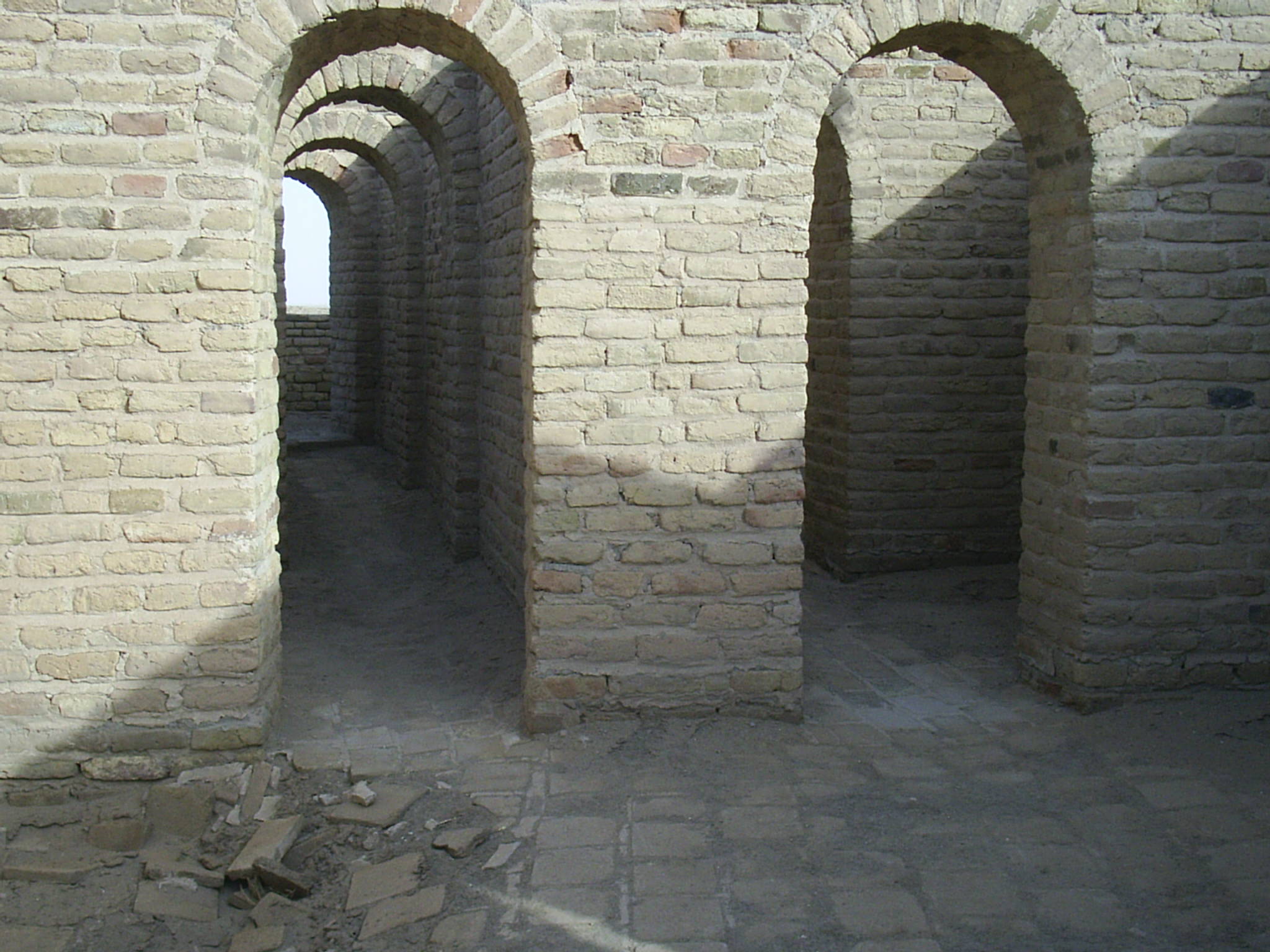 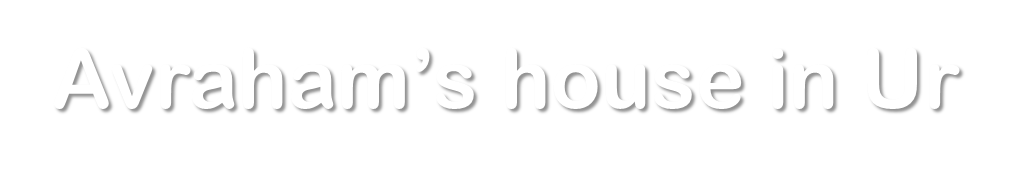 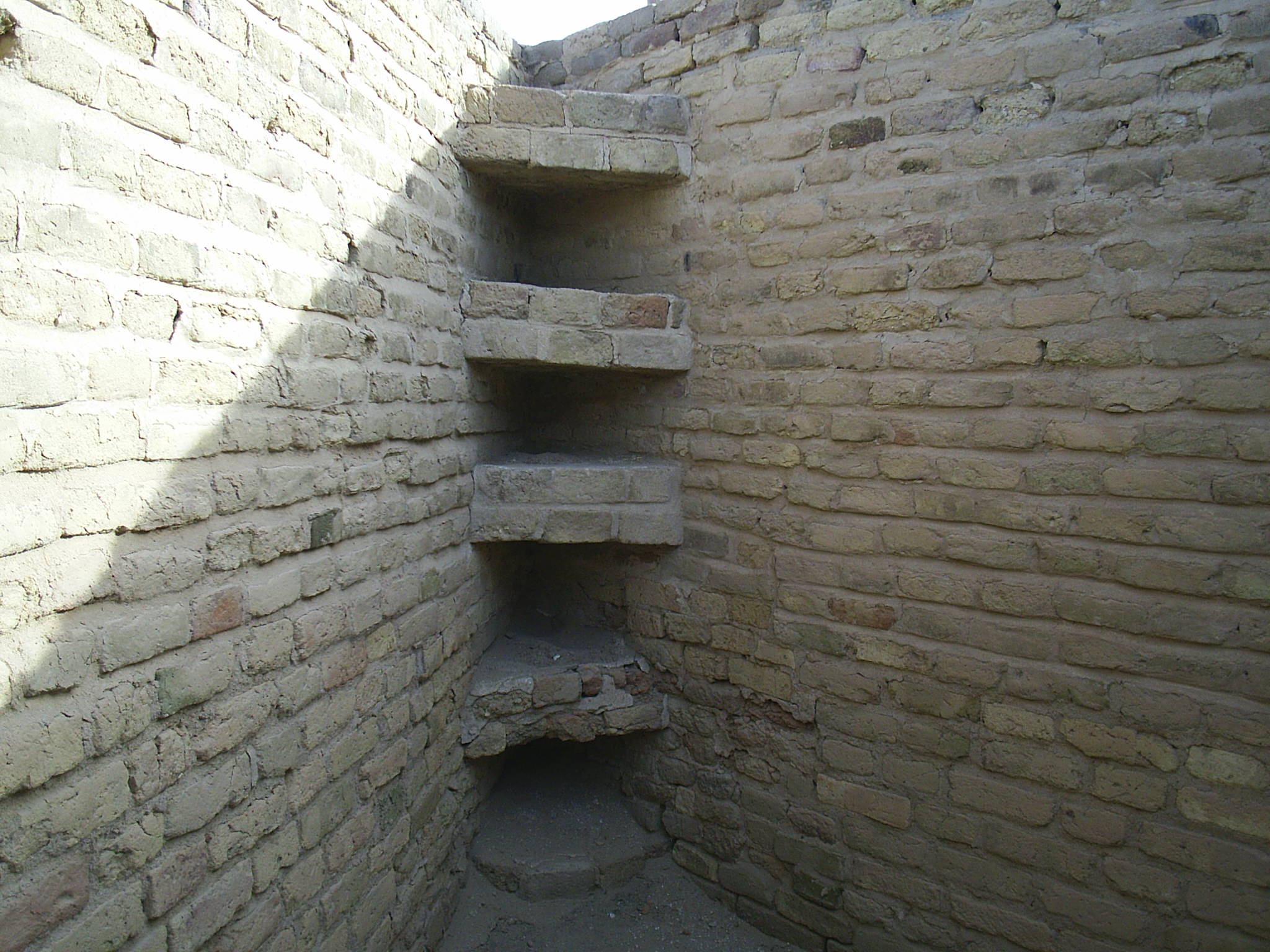 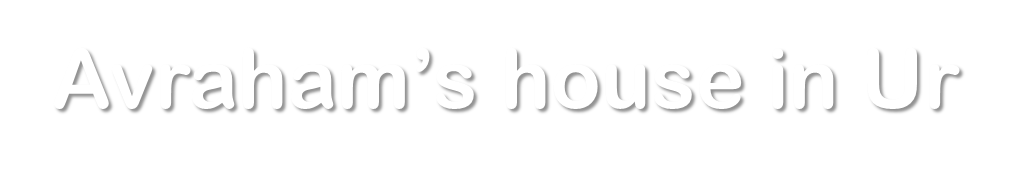 [Speaker Notes: From recovered literature on agricultural science…]
Ud-ul-uru (Old man cultivator) gave advice to his son: Make eight furrows per ninda of width (approx. 6 m); the barley will lodge in more closely spaced furrows. When you have to work the field with the seeder-plough, keep your eye on the man who drops the seed.
[Speaker Notes: http://history-world.org/sumeradvice.htm]
The grain should fall two fingers deep (approx. 3 1/2 cm). You should put one gij of seed per ninda (approx. 3 ml/m). If the barley seed is not being inserted into the hollow of the furrow, change the wedge of your plough share. If the bindings become loose, tighten them.
[Speaker Notes: http://history-world.org/sumeradvice.htm]
Some say their math was developed enough to calculate square roots.  
√16 = 4
√15 = 3.87
[Speaker Notes: Avraham was called from a sophisticated civilization.  To go where??

What was key about Avraham’s people?]
Ber/Gen 12.1 Now Adoni said to Avram, “Get yourself out of your country, away from your kinsmen and away from your father’s house, and go to the land that I will show you.
Avraham was called from a sophisticated civilization.  To go where??

What was key about Avraham’s people?
Ro 3.1-2 Then what advantage has the Jew? What is the value of being circumcised?  Much in every way! 
Ro 9.4-5 
the adoption
and the glory
the covenants
the giving of the Torah
 and the Temple service
 and the promises.
 To them belong the patriarchs
 and from them, according to the flesh, the Messiah
However, MOST importantly...
Ro 3.2  Much in every way! In the first place, the Jews were entrusted with the very words of God. 
Avraham was chosen since he and his progeny proved to be sufficient bearers of the Word.
[Speaker Notes: That’s what Jews have done, MORE than anything else, underlying everything else.

There are many titles for the Jewish people, but one pre-eminent one is…]
In Judaism the term "People of the Book"עם הספר,  Am HaSefer has come to refer to the Jewish people and the Torah.
Phoenicians – commerce
Assyrians – conquest
Athenians – math, science 
Spartans – discipline
[Speaker Notes: https://en.wikipedia.org/wiki/People_of_the_Book]
Jews have been known for Torah literacy. 
Those grafted in become lovers of the words of the Word.  
Davar, Memra, Logos
Yeshua is the WORD.
[Speaker Notes: My story with Palestinian Muslim young man.]
Thirty-one times In the Koran Jews are referred to as “people of the book.”
The Hai Gaon in 998 in Pumbeditah [Bab.] comments, “Three possessions should you prize - a field, a friend, and a book…a book is more reliable than even friends.”
[Speaker Notes: https://en.wikipedia.org/wiki/People_of_the_Book]
Mattityahu (Matthew) 24:31
‏ וְהוּא יִשְׁלַח אֶת מַלְאָכָיו בְּשׁוֹפָר גָּדוֹל     
 He will send out his angels with a great shofar;
Mattityahu (Matthew) 24:31
‏ וִיקַבְּצוּ אֶת בְּחִירָיו מֵאַרְבַּע הָרוּחוֹת, מִקְצוֹת הַשָּׁמַיִם עַד קְצוֹתָם.     
and they will gather together his chosen people from the four winds, from one end of heaven to the other.
[Speaker Notes: Do we choose his words??]
Yn 14.23-24 Yeshua answered and said to him, “If anyone loves Me, he will keep My word. My Father will love him, and We will come to him and make Our dwelling with him. He who does not love Me does not keep My words. And the word you hear is not Mine, but the Father’s who sent Me.
Mt 5.18-19 Until heaven and earth pass away, not the smallest letter or serif shall ever pass away from the Torah until all things come to pass. Therefore, whoever breaks one of the least of these commandments, and teaches others the same,
Mt 5.18-19  shall be called least in the kingdom of heaven. But whoever keeps and teaches them, this one shall be called great in the kingdom of heaven.
Yn 17.8,14,17 The words, which You gave Me, I have given to them. They received them and truly understood that I came from You, and they believed that You sent Me… I have given them Your word; and the world hated them…Make them holy in the truth. Your word is truth.
Mattityahu (Matthew) 24:31
‏ וְהוּא יִשְׁלַח אֶת מַלְאָכָיו בְּשׁוֹפָר גָּדוֹל     
 He will send out his angels with a great shofar;
[Speaker Notes: Hard to be very secret disappearance if great shofar]
Mattityahu (Matthew) 24:31
‏ וִיקַבְּצוּ אֶת בְּחִירָיו מֵאַרְבַּע הָרוּחוֹת, מִקְצוֹת הַשָּׁמַיִם עַד קְצוֹתָם.     
and they will gather together his chosen people from the four winds, from one end of heaven to the other.
Are you chosen?  Equivalent to:
Are you a lover of the Word?
Are you a reader of the Word?
Are you a regular reader of the Word, with delight?
Are you a believer of the Word?
Are you an obeyer of the Word?
[Speaker Notes: This is what Or HaOlam is all about. The Word.  Or HaOlam, the Light of the World.  Hebrew, Greek, history, geography, spirituality!   Ruakh insight!!  To celebrate…]
Lightning is the attraction of charged particles toward each other.
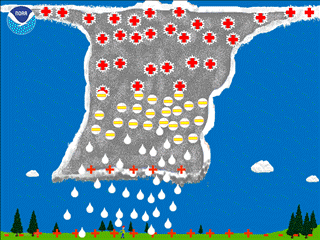 If our hearts are charged with the fiery truth of the word, then when the Word/Logos/Memra appears we’ll be drawn up to Him.
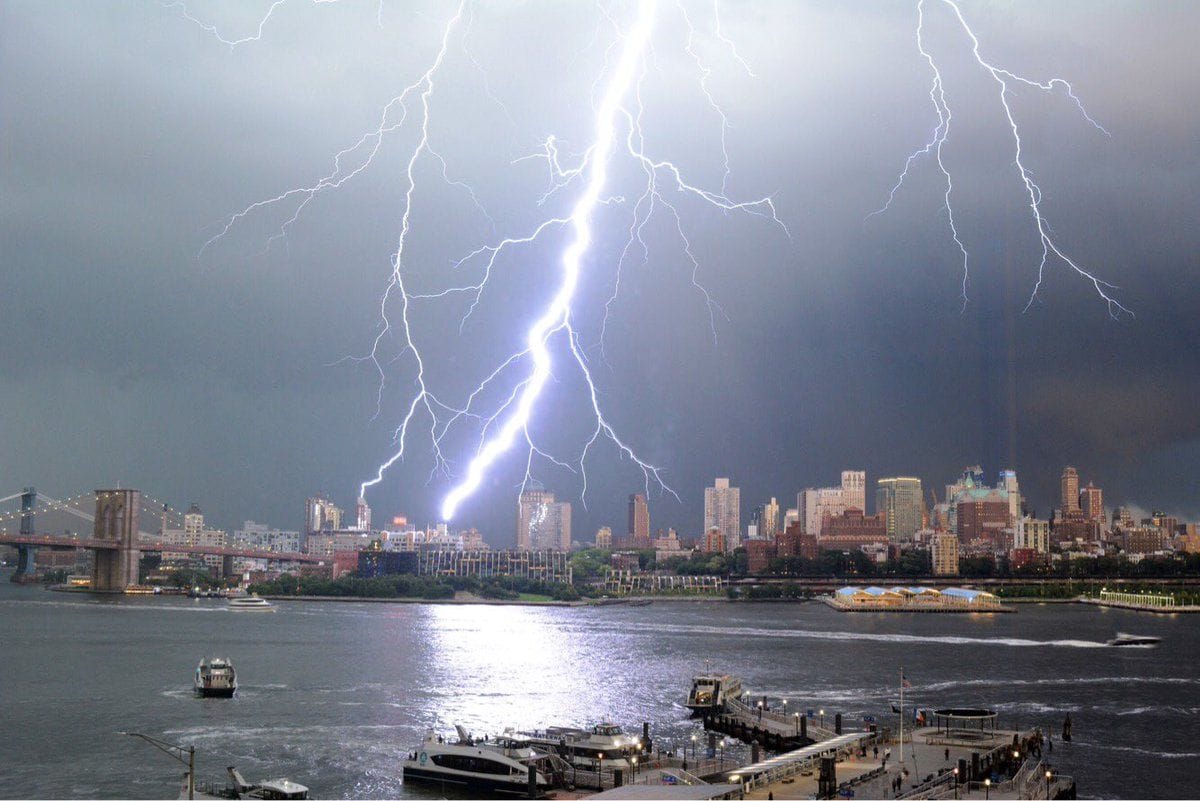 Lightning striking New York City
 Aug 8, 2018
[Speaker Notes: https://www.google.com/search?q=Lightning&safe=active&source=lnms&tbm=isch&sa=X&ved=0ahUKEwjJiMzn8PTcAhVF5awKHfkgAPIQ_AUICigB&biw=1165&bih=826#imgrc=PUBqoIjlVkyISM:]
A celebration of our love of the word…